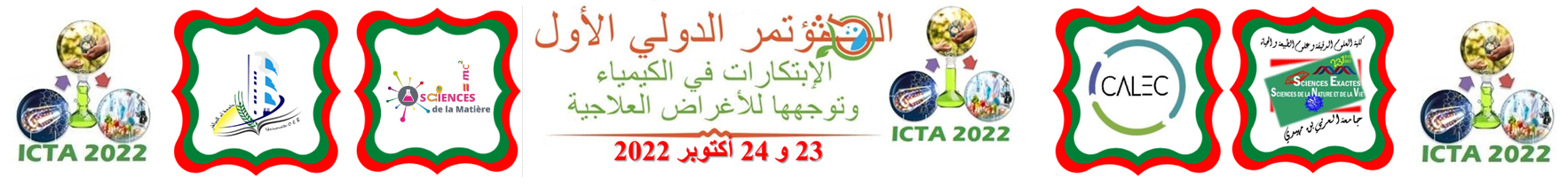 رمـــــــــــز المداخلة (Tn.CAN°اللقب الاسم) : عنوان المـــــــــــــــــــــداخلة
شعار الجامعة
شعار المخبر
المؤلفون
الانتساب
المقدمـــــــة والأهـــــــــــداف:
النص: مبـــــــــــرر ، بمسافة واحدة 
(24). TNR
1
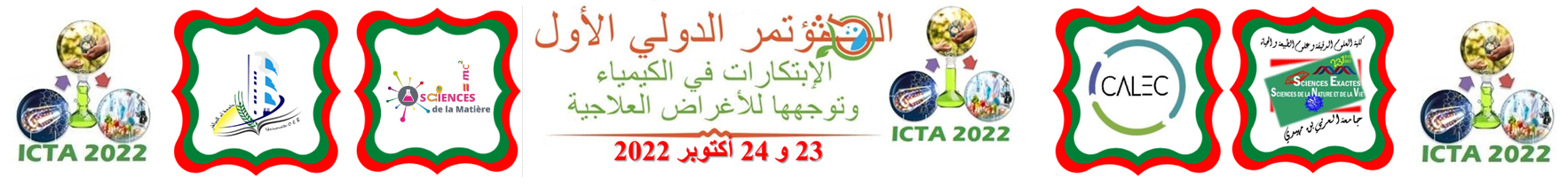 المنهجية  (المادة - طريقة العمل)
النص: مبـــــــــــرر ، بمسافة واحدة 
(24). TNR
2
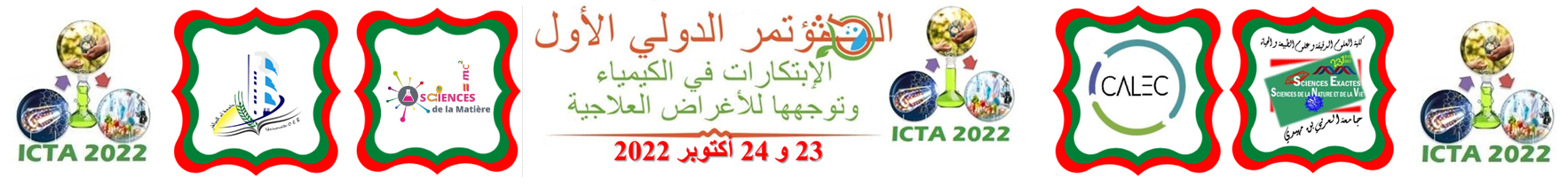 النتائج والمناقشة
النص: مبـــــــــــرر ، بمسافة واحدة 
(24). TNR
3
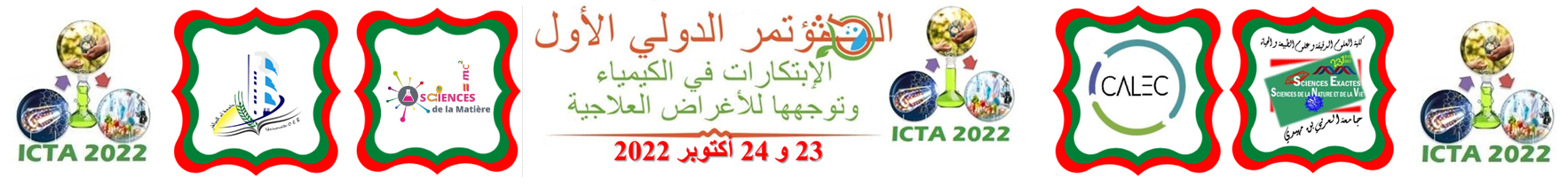 خـــــــاتمة
النص: مبـــــــــــرر ، بمسافة واحدة 
(24). TNR
4